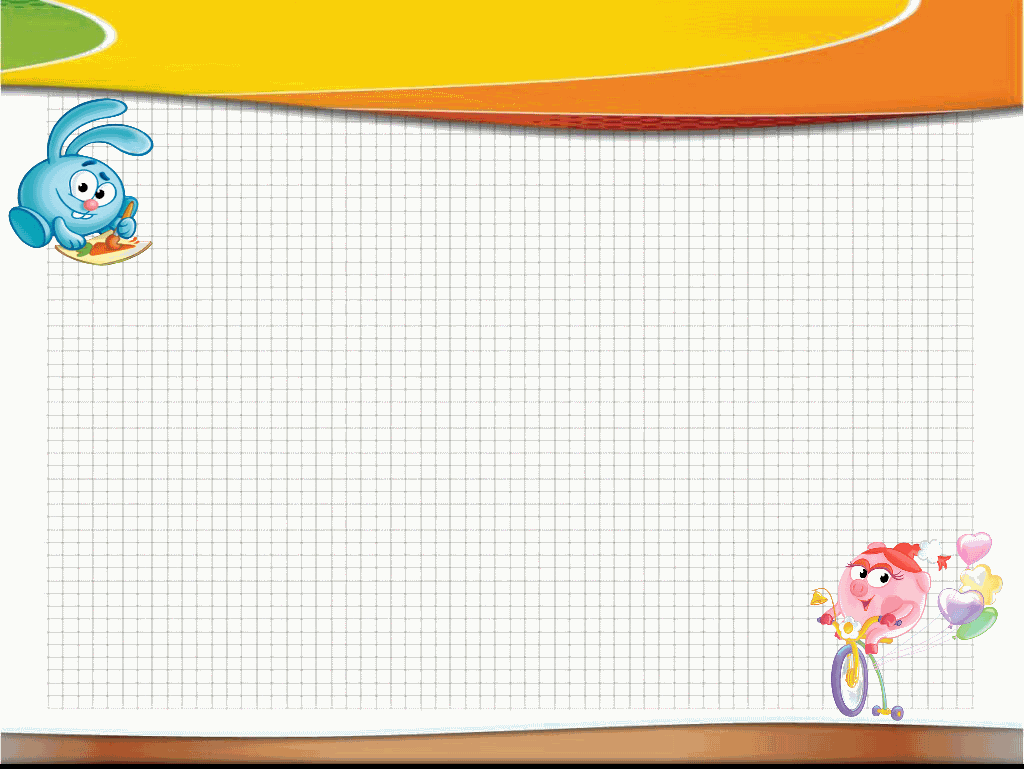 Задачі на знаходження суми з LEGO
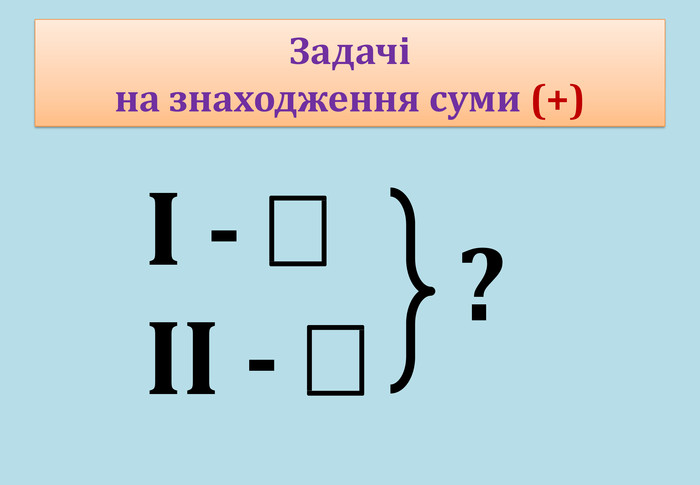 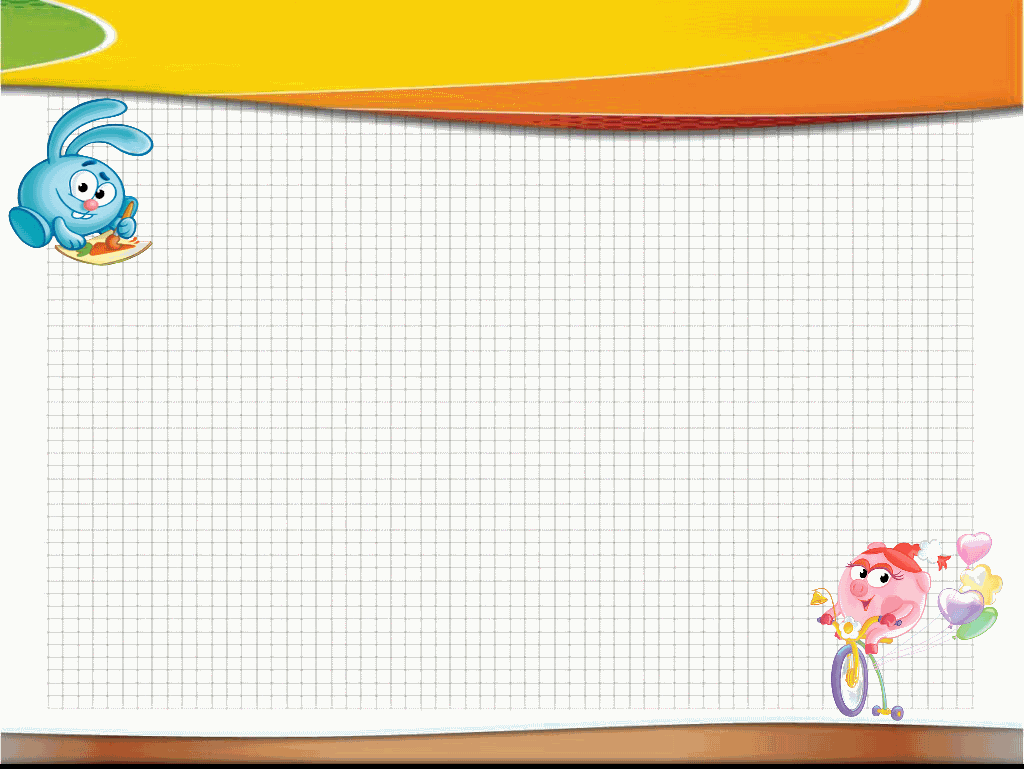 Білочка Хвостя заховала на зиму 6 горішків, а білочка Рудя – 2 горішки. Скільки всього горішків на зиму заховали дві білочки?
5
9
8
7
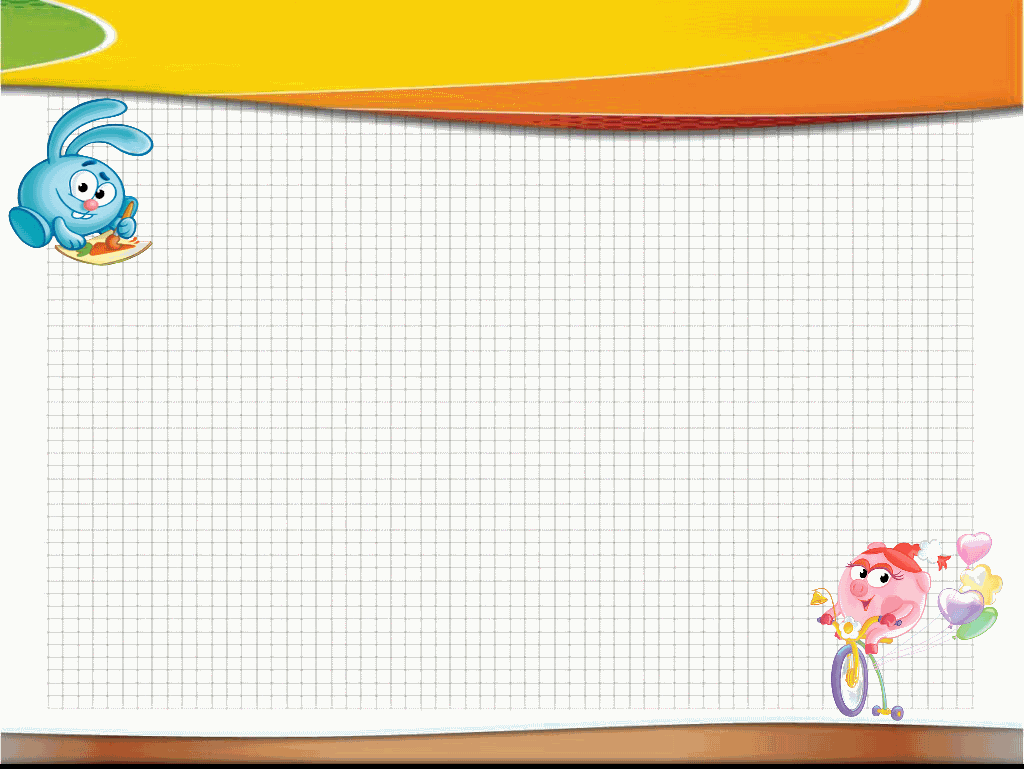 В одному  пакеті  - 5  цукерок, а в іншому –  4 цукерки. Скільки всього цукерок у двох пакетах   ?
10
4
7
9
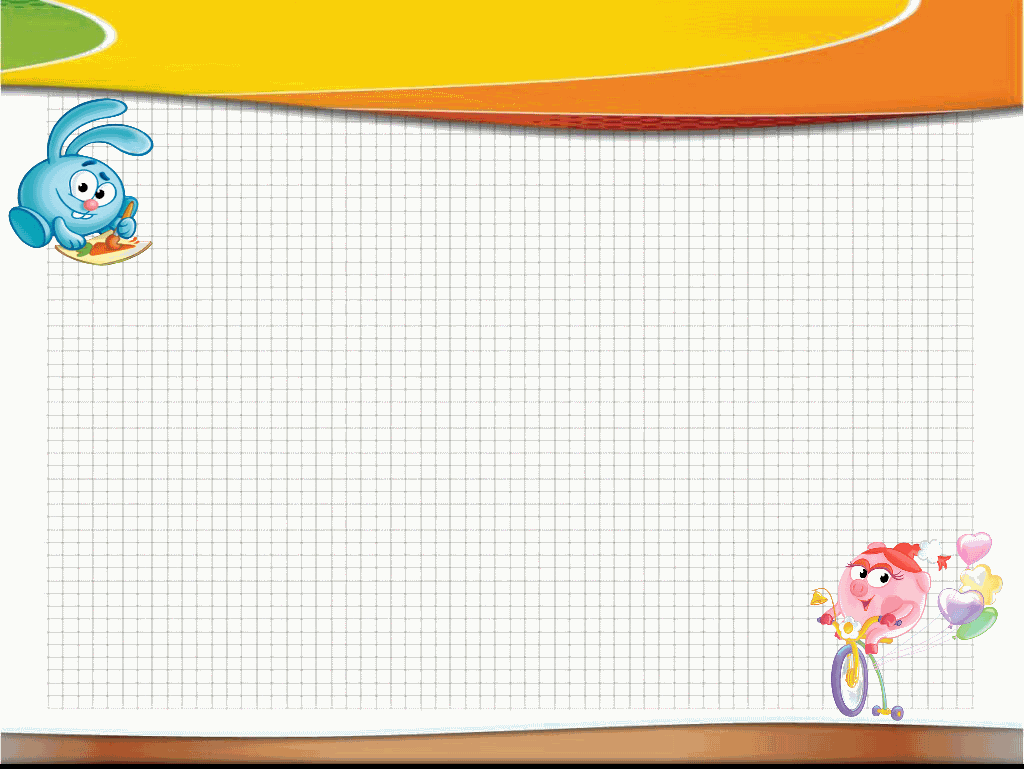 На  першій гілочці сиділо – 7 синичок , а на  другій  –   3 синички . Скільки всього  синичок сиділо на двох гілочках?
5
8
10
6
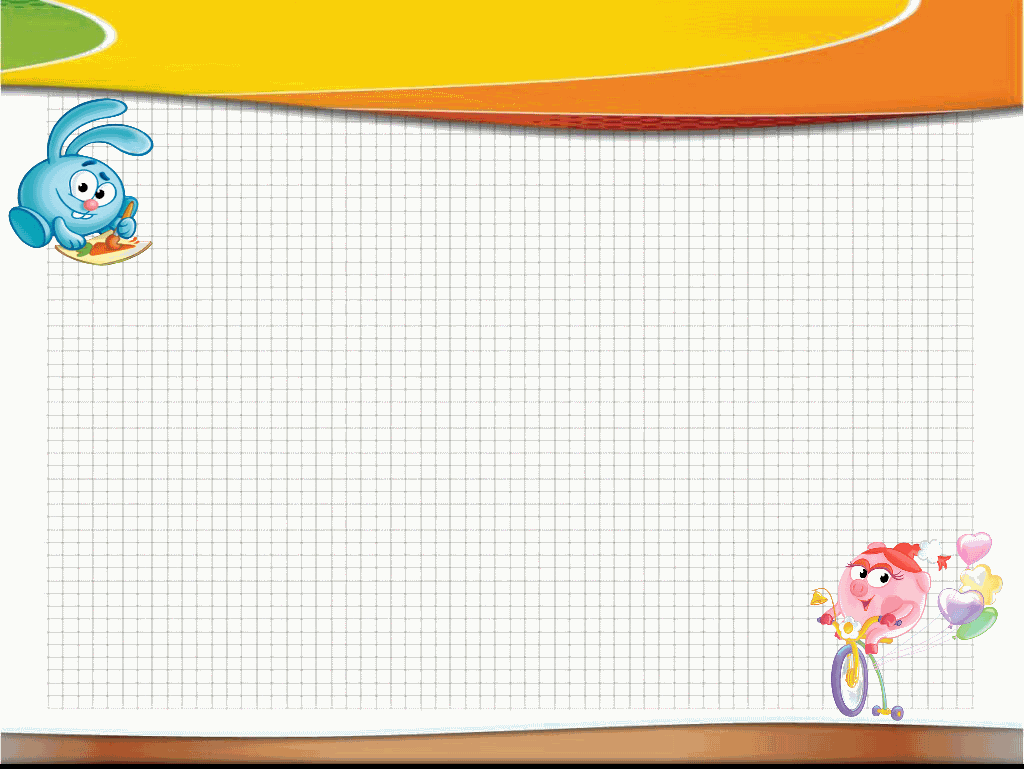 Мама  принесла  –  4 тістечка , а  тато –   3  тістечка . Скільки всього   тістечок  принесли батьки ?
7
6
8
9
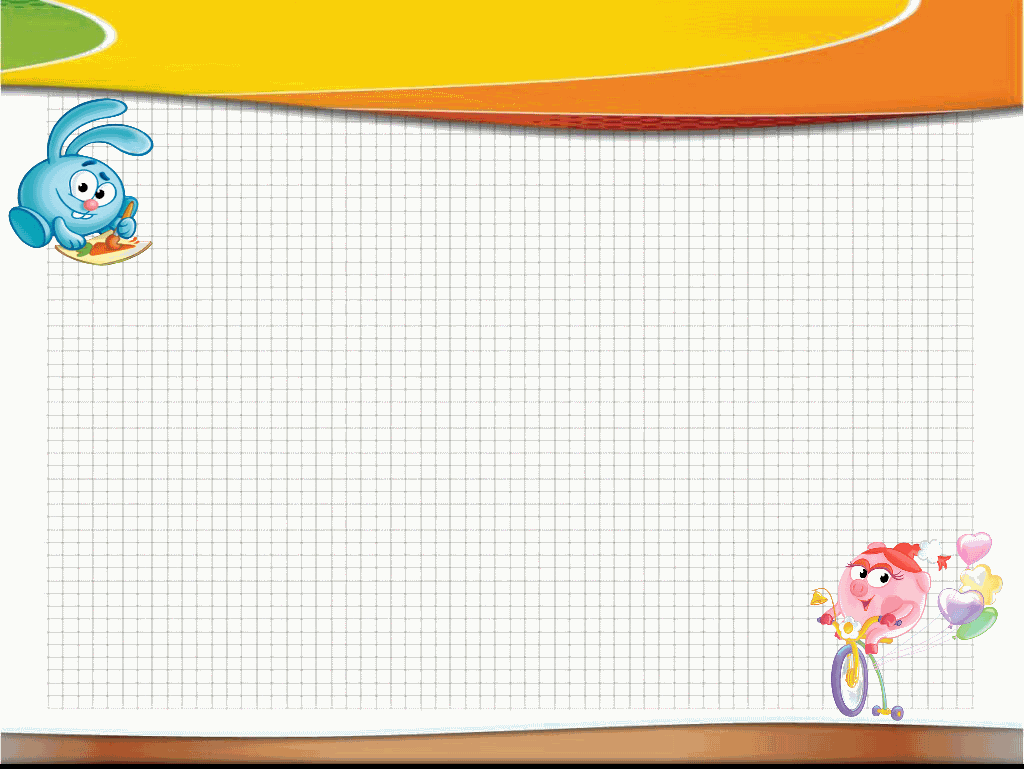 Бабуся  зібрала 2 відра помідор, а огірків– 3 відра. Скільки всього    відер   овочів  зібрала бабуся?
4
8
5
6
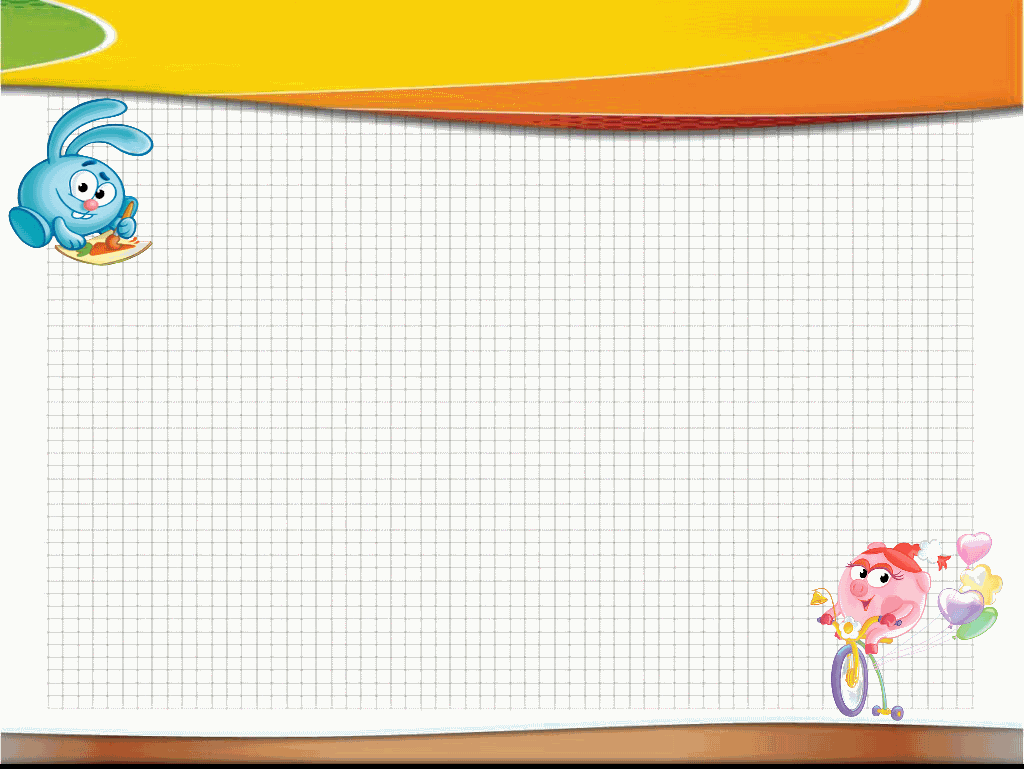 У магазин привезли 2 ящики печива, а цукерок – 4 ящики. Скільки всього  ящиків солодощей привезли в магазин       ?
6
4
5
9
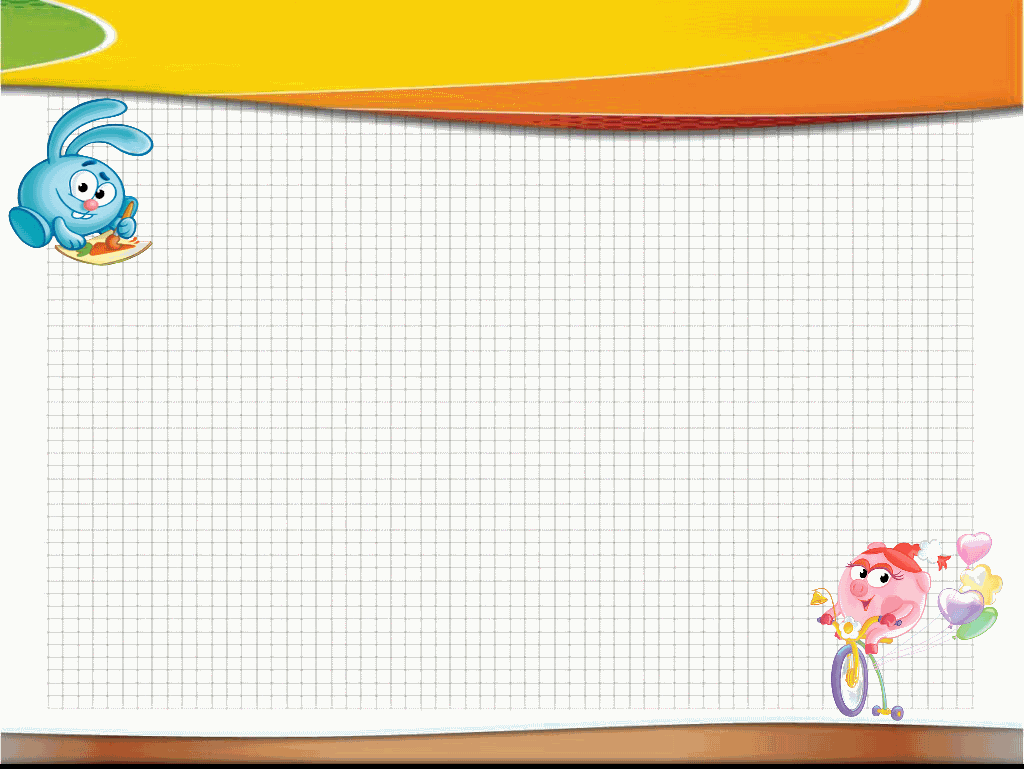 Марійка купила 2 зошити в клітинку і 5 зошитів у лінійку. Скільки всього  зошитів купила Марійка  ?
6
7
5
9
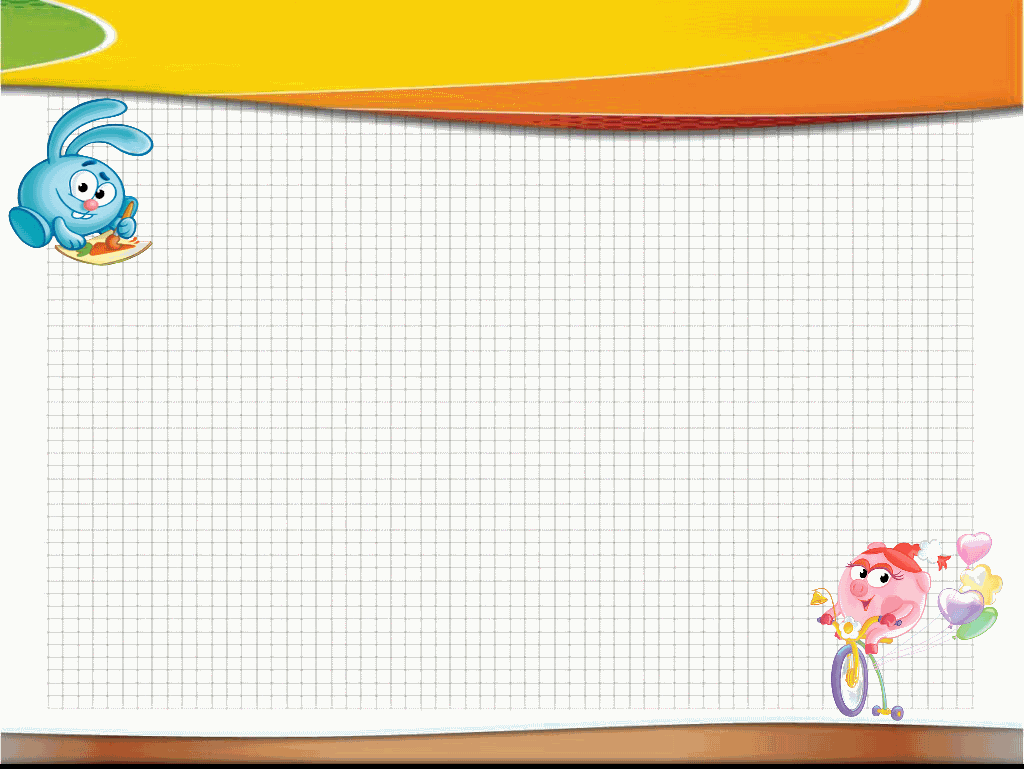 Андрійко впіймав 3 рибини, а Микола – 1 рибину. Скільки всього  рибин упіймали діти ?
8
5
3
4
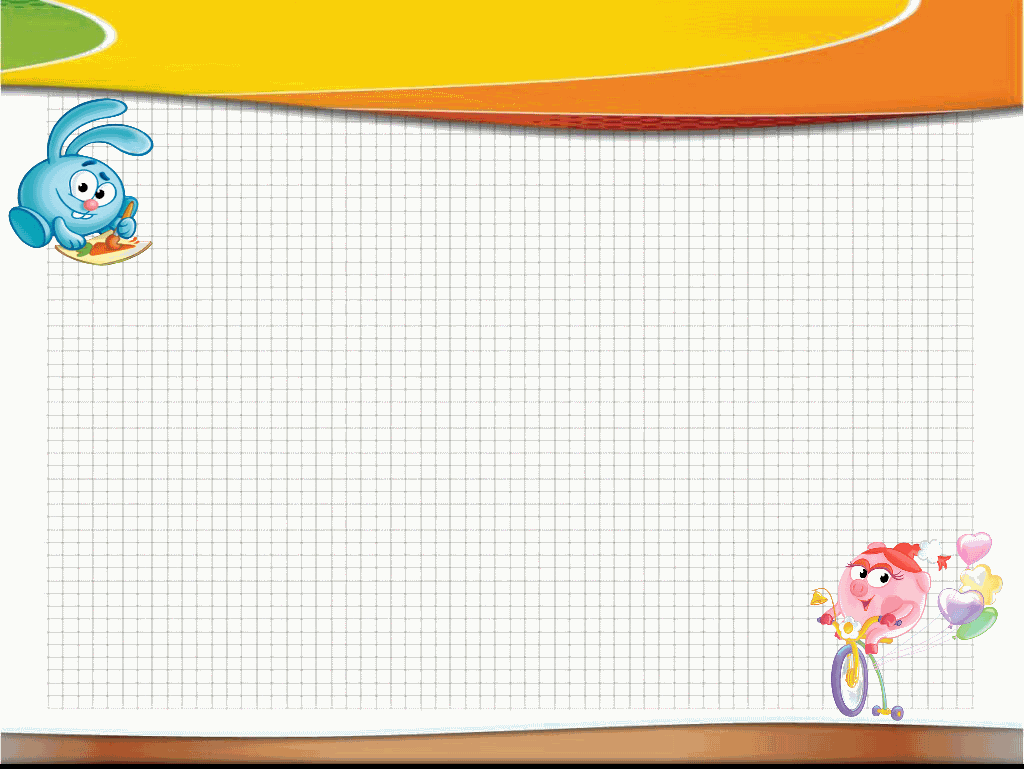 Іринка розв'язала 2 задачі, а Петрик – 4 задачі  . Скільки всього   задач розв'язали  діти ?
6
5
4
7
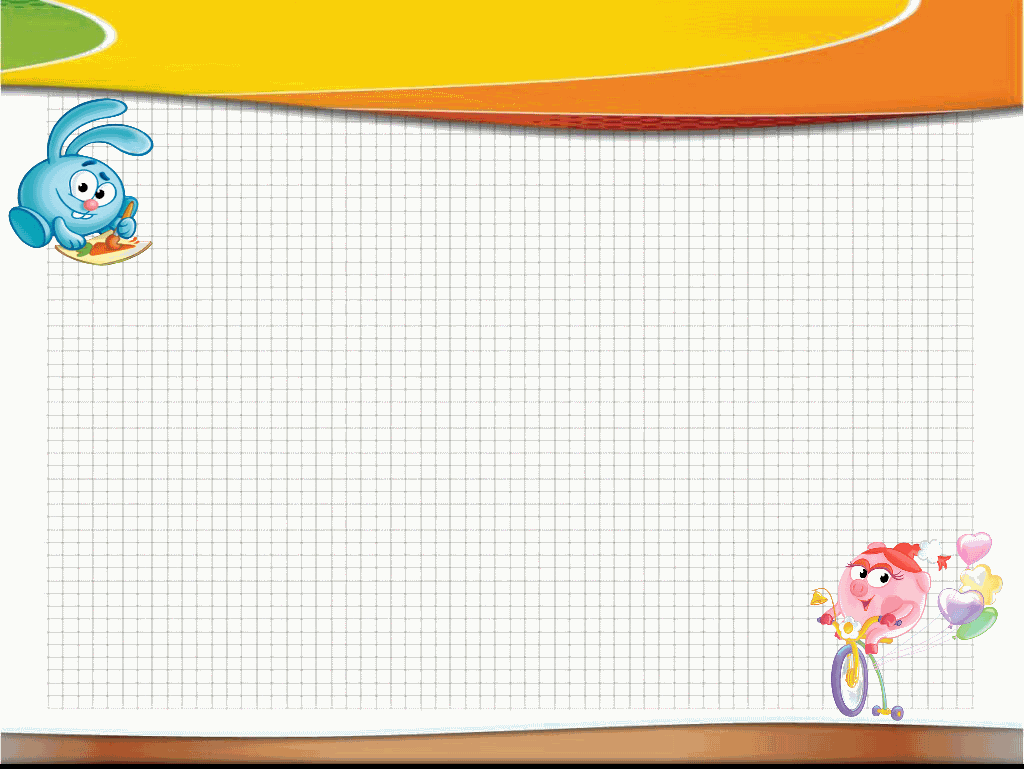 МОЛОДЦІ !
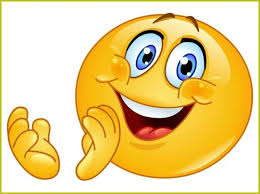